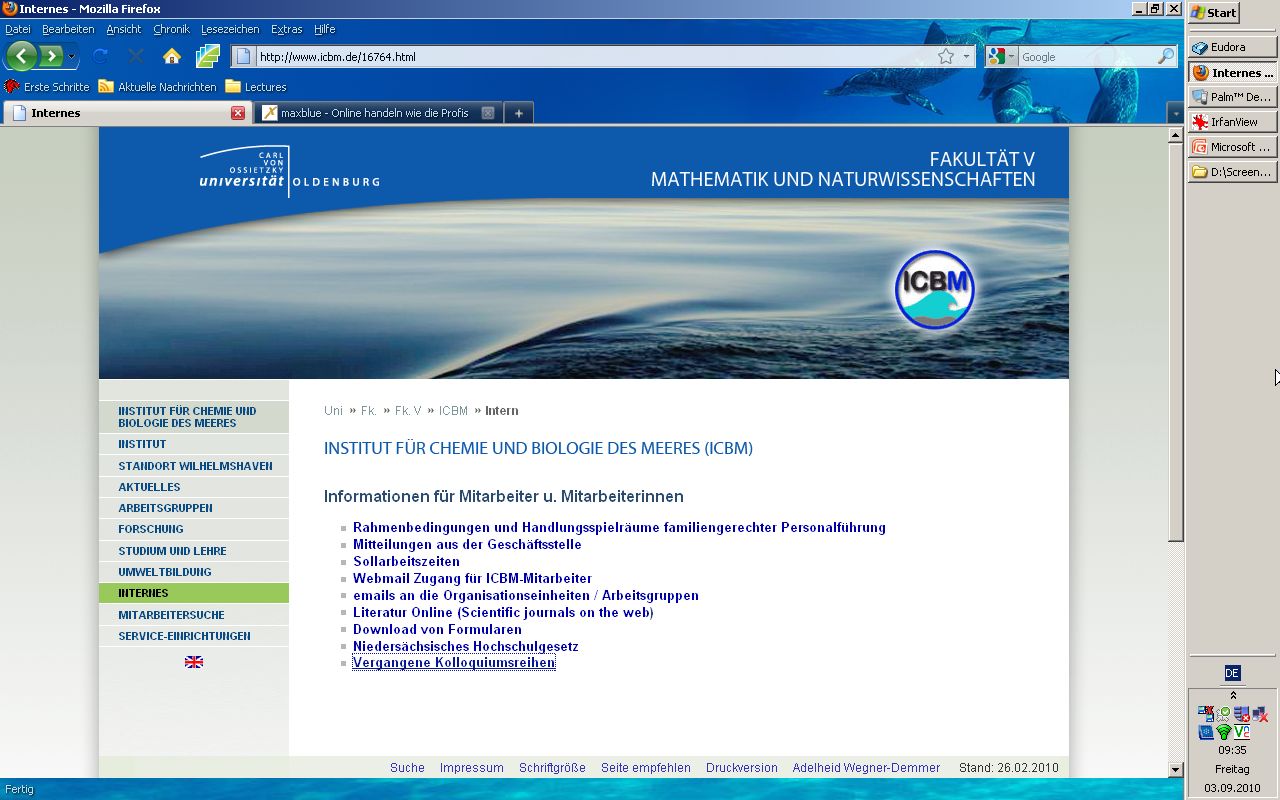 ICBM-Kolloquium SoSe 2017
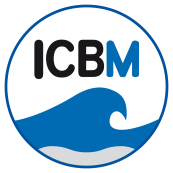 12.04.17	Prof. Dir. Dr. Hartmut Heinrich, Bundesamt für Seeschifffahrt und 	Hydrographie, Hamburg 
	(Gastgeber Prof. Dr. Wolff)
	„Heinrich Events – Fortunate coincidences“ 	
	
26.04.17	Prof. Dr. David Kirchman, College of Marine Studies, University of 	Delaware, Lewes, USA 
	(Gastgeber Prof. Dr. Simon)
	„Growth rates of marine microbes: Back to the future “ 

10.05.17	Dr. Jochen Wollschläger, ICBM, Oldenburg
	(Gastgeber Prof. Dr. Zielinski)
	„Phytoplankton investigations using hyperspectral in situ absorption 	 measurements “ 

24.05.17	Dr. Dirk Sachse, Helmholtz-Zentrum Potsdam, Deutsches 	GeoForschungsZentrum GFZ, Potsdam 
	(Gastgeber Prof. Dr. Wilkes)
	„A new regional view of the spatial and temporal propagation of 	Late Glacial abrupt climate change - Evidence from decadal resolved 	biomarker D/H records of European lakes“ 

07.06.17	Dr. Morten Iversen, MARUM, Zentrum für Marine Umweltwissen-	schaften, Bremen: „The biological carbon pump from the perspective	of individual sinking aggregates“
	(Gastgeber Dr. Wurl)
	
21.06.17	Prof. Dr. Anna Gorbushina, Bundesanstalt für Materialforschung, 	Berlin 
	(Gastgeber Prof. Dr. Cypionka)
	„Some like it on the rocks: a story of genetically amenable rock-	 inhabiting fungi with manifold protective pigments “ 

05.07.17	Prof. Dr. Herwig Stibor, Ludwig-Maximilian Universität, München 
	(Gastgeberin Dr. Striebel)
	„Experimental analysis of marine food webs with zooxanthellate 	 jellyfish “
Ort:   ICBM-Hörsaal (W15 1-146)                              	Gäste sind herzlich willkommen!
Zeit:  17.15 Uhr                                                            	gez. Prof. Dr. Jörg-Olaf Wolff